LOCATION CODES
Location codes are linked to building numbers.
This link also displays floor plans with room numbers. 
Building numbers can be cross referenced to location codes in ARGOS Departmental Fixed Assets
Link:

https://www.uidaho.edu/infrastructure/facilities/aes/campus-maps
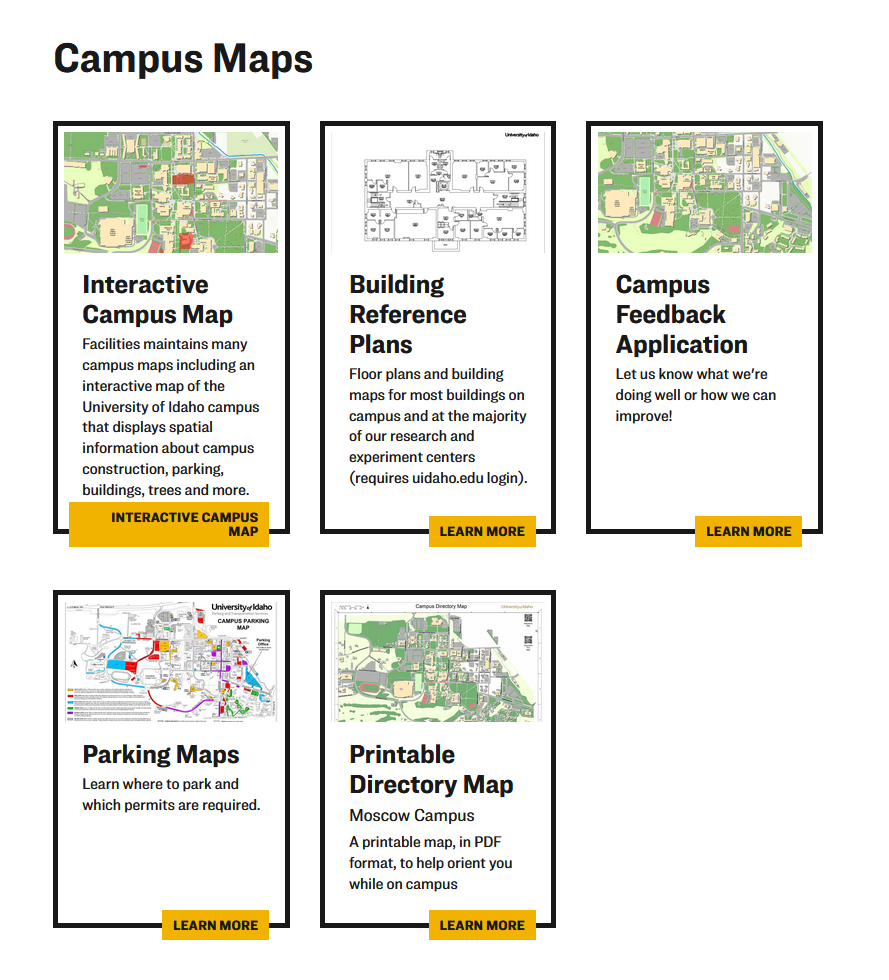 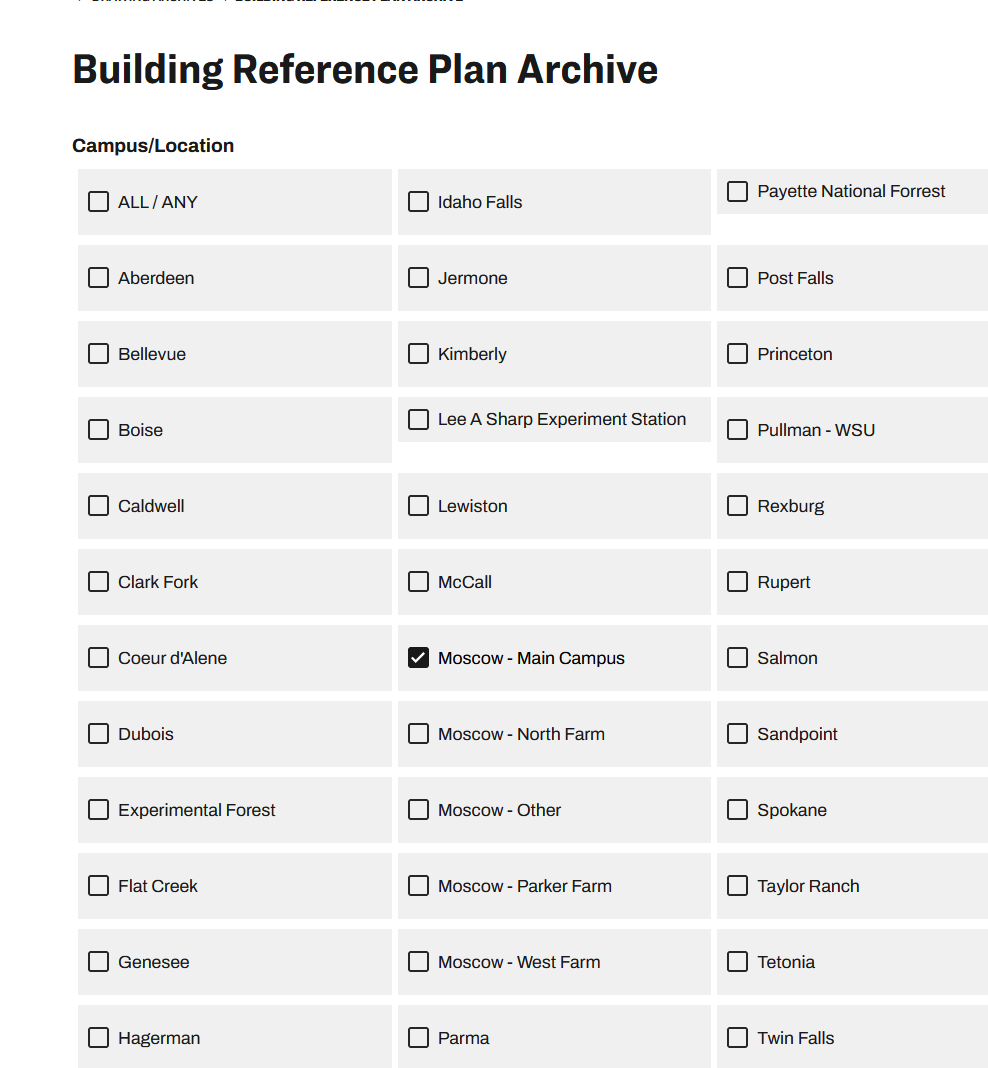 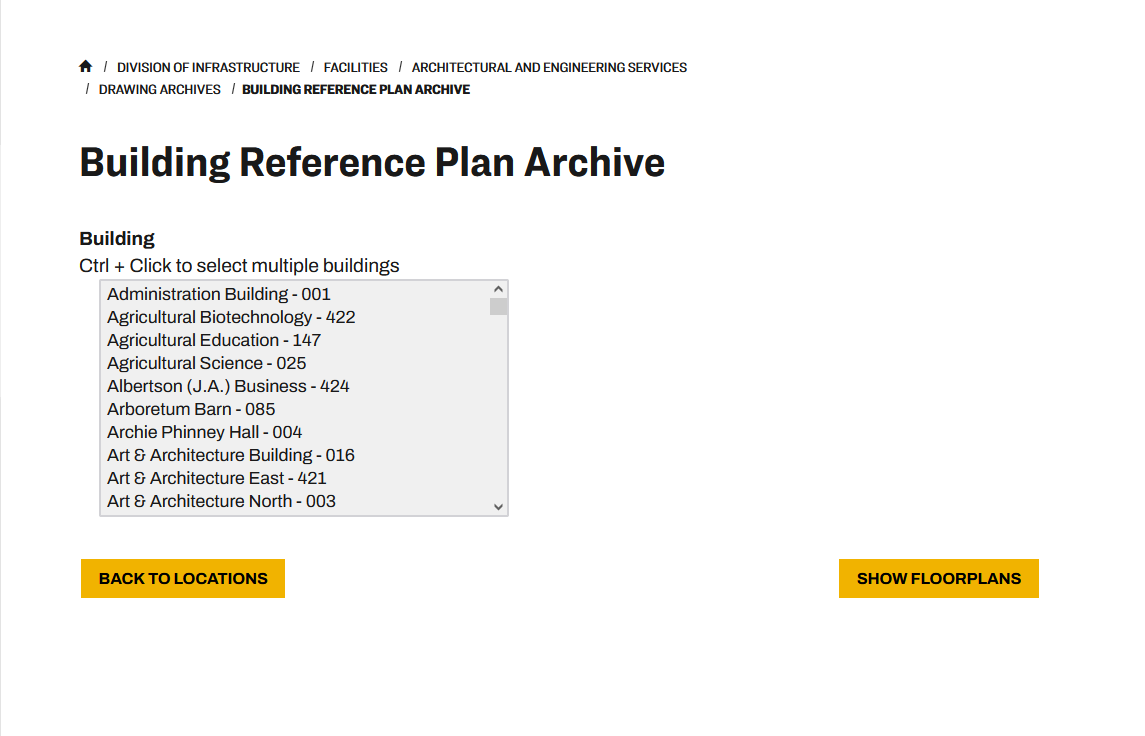 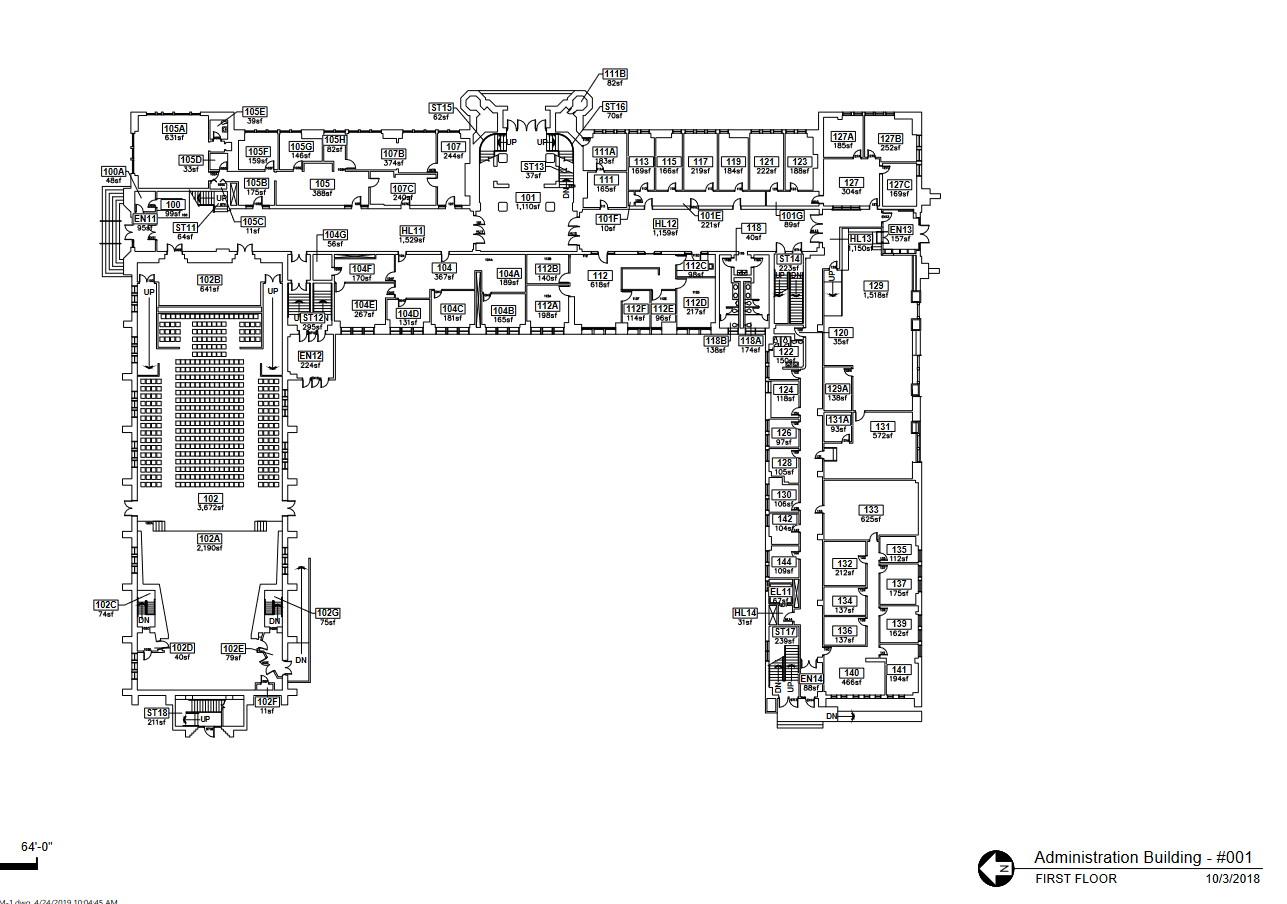 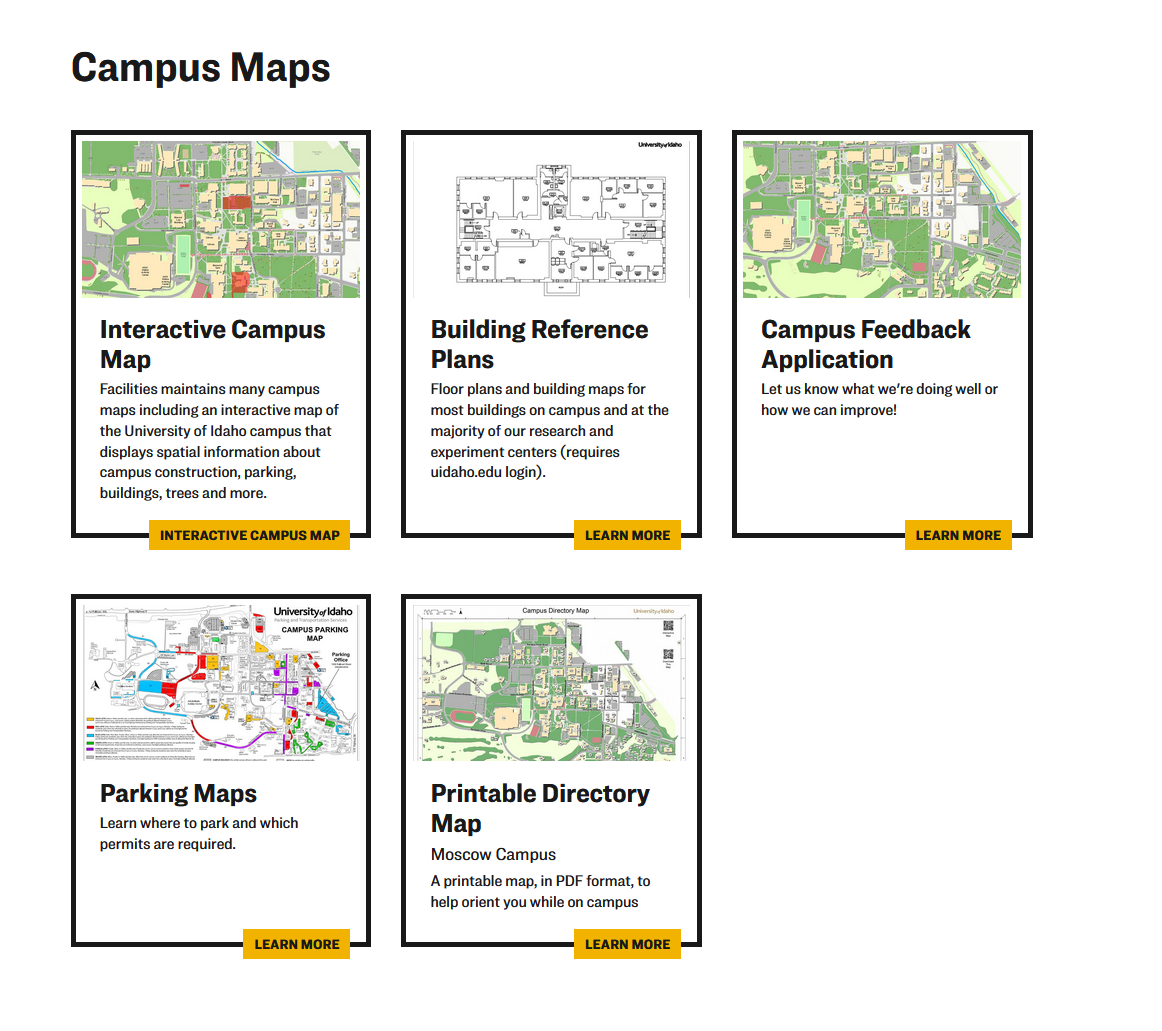 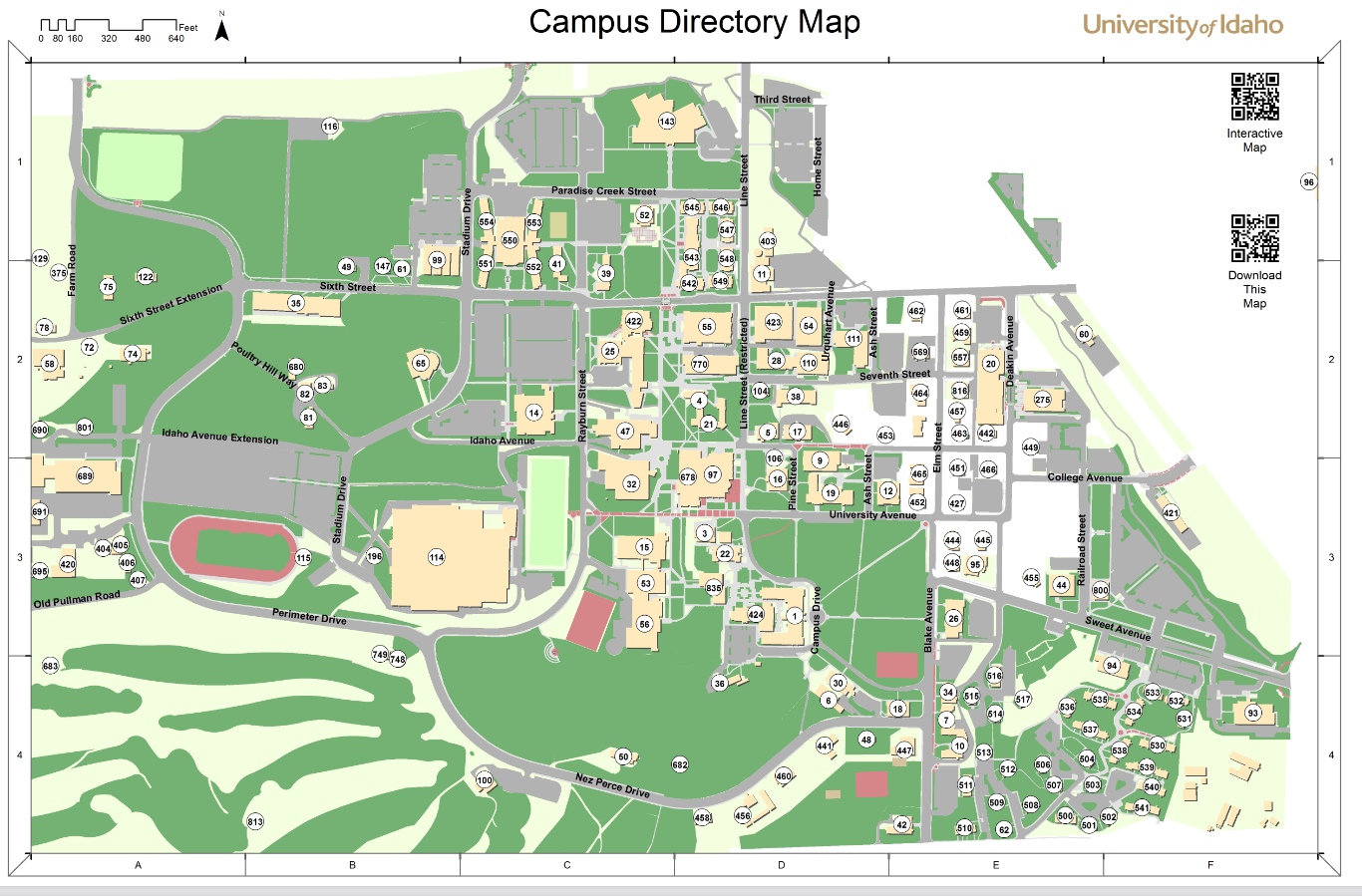 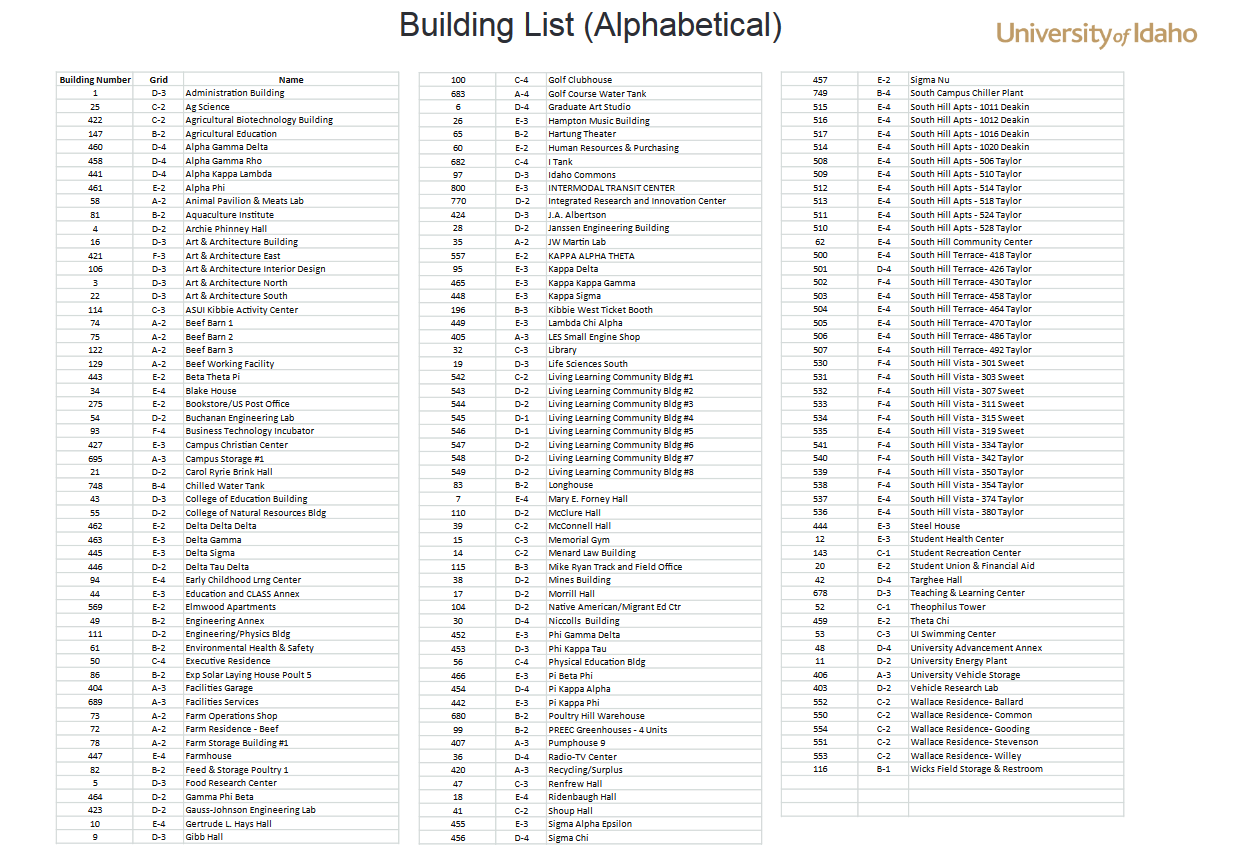 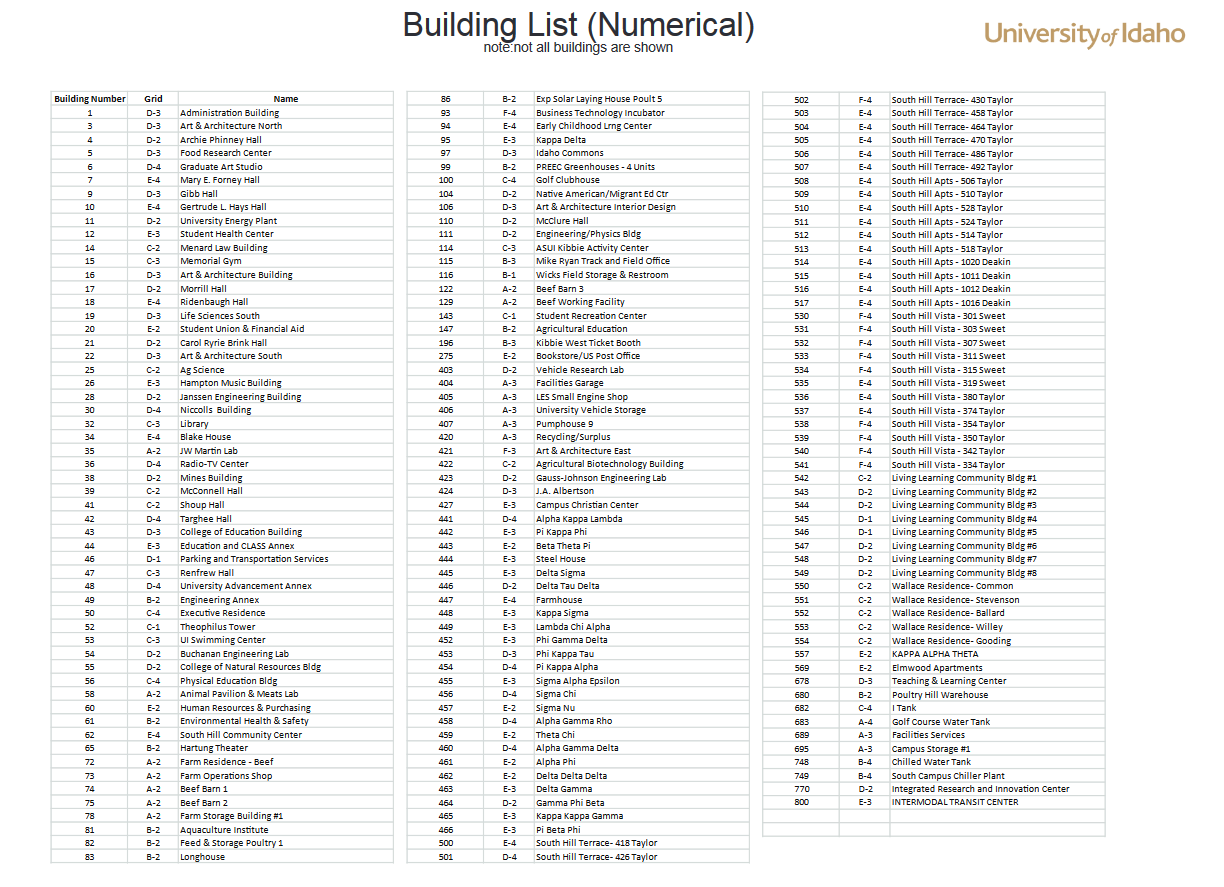 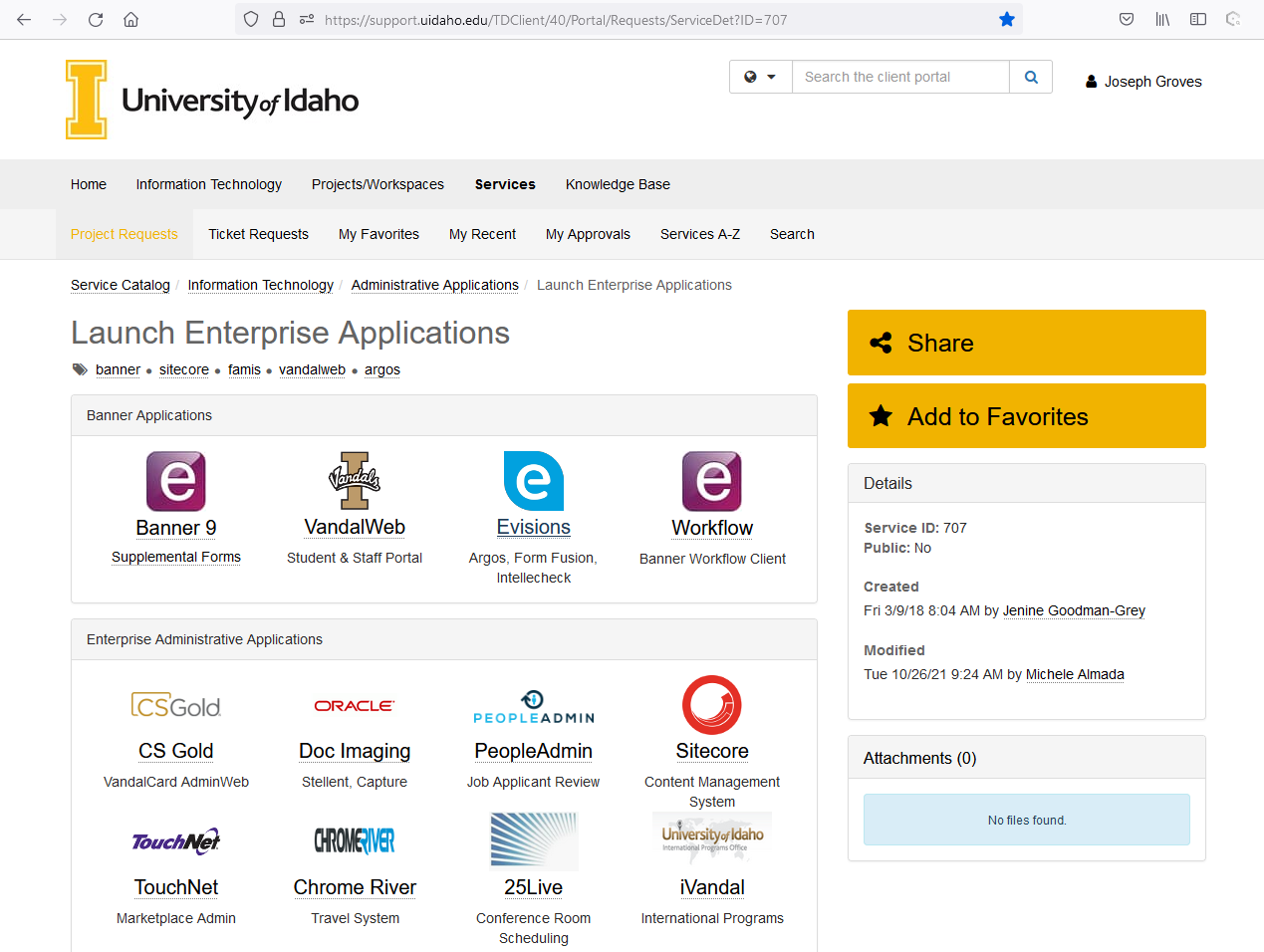 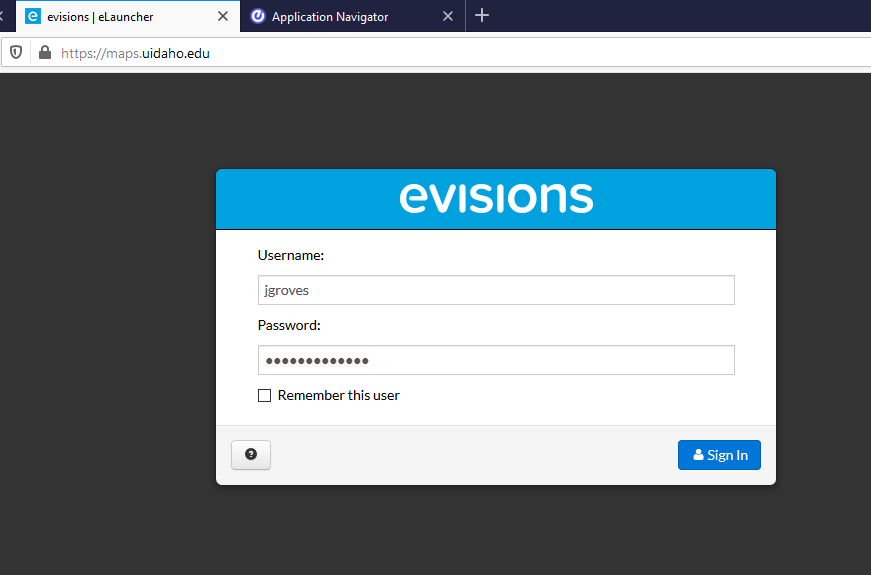 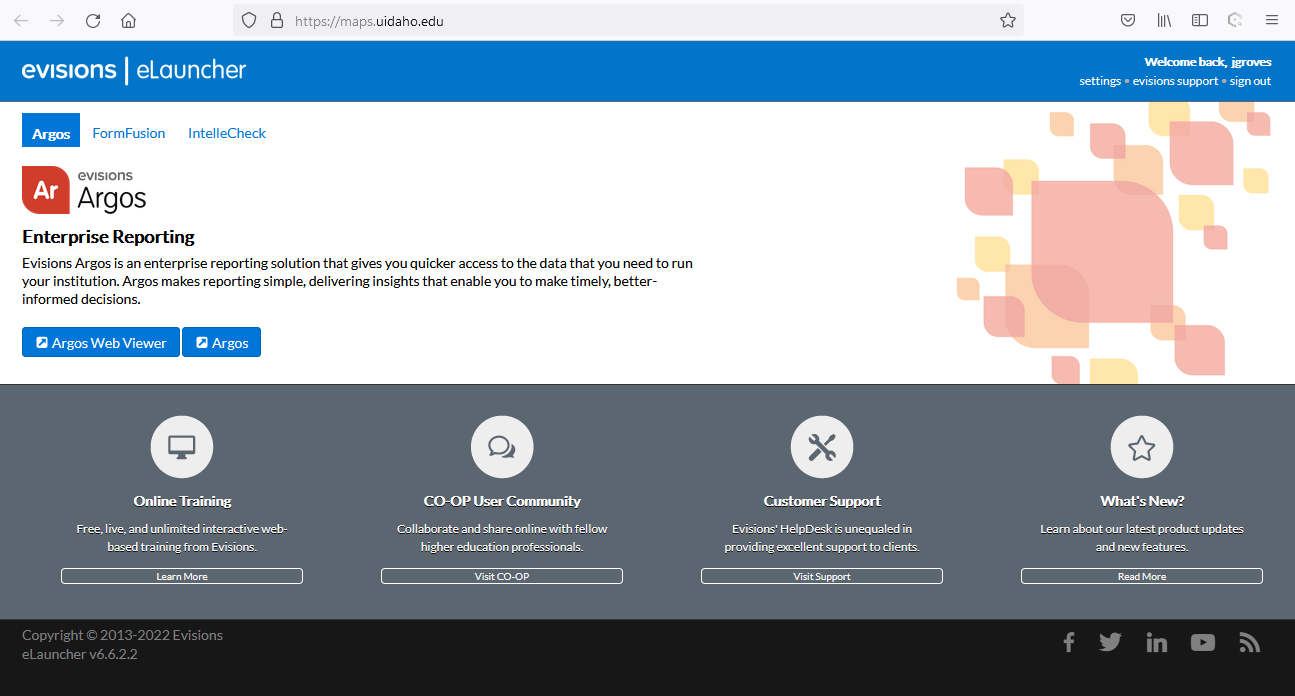 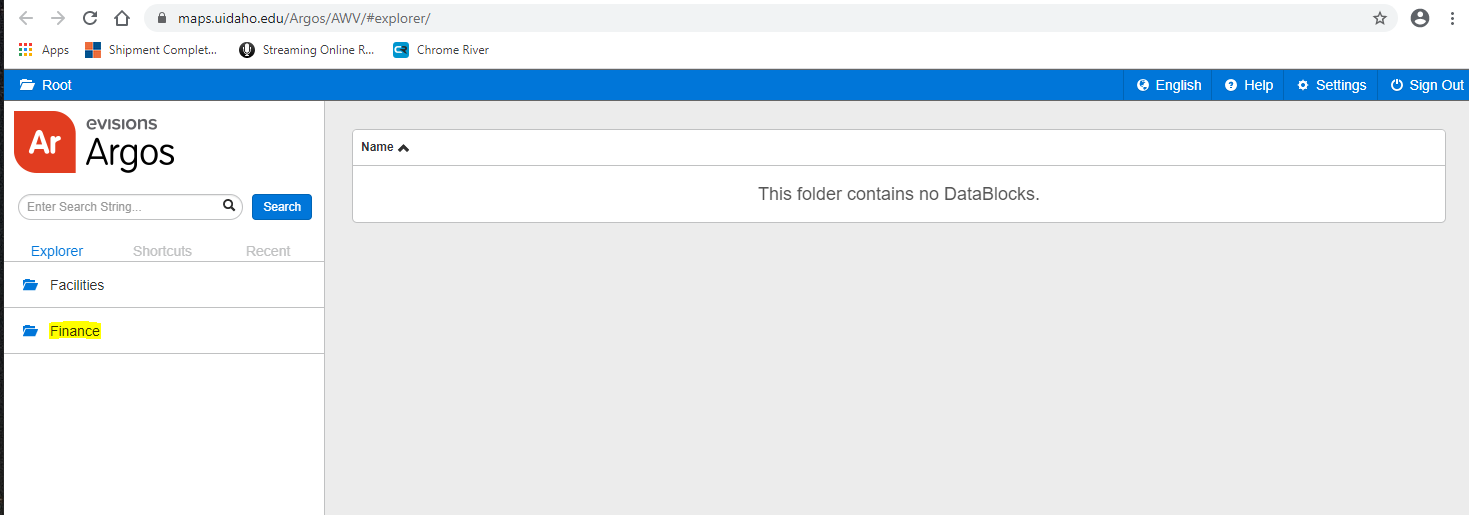 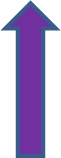 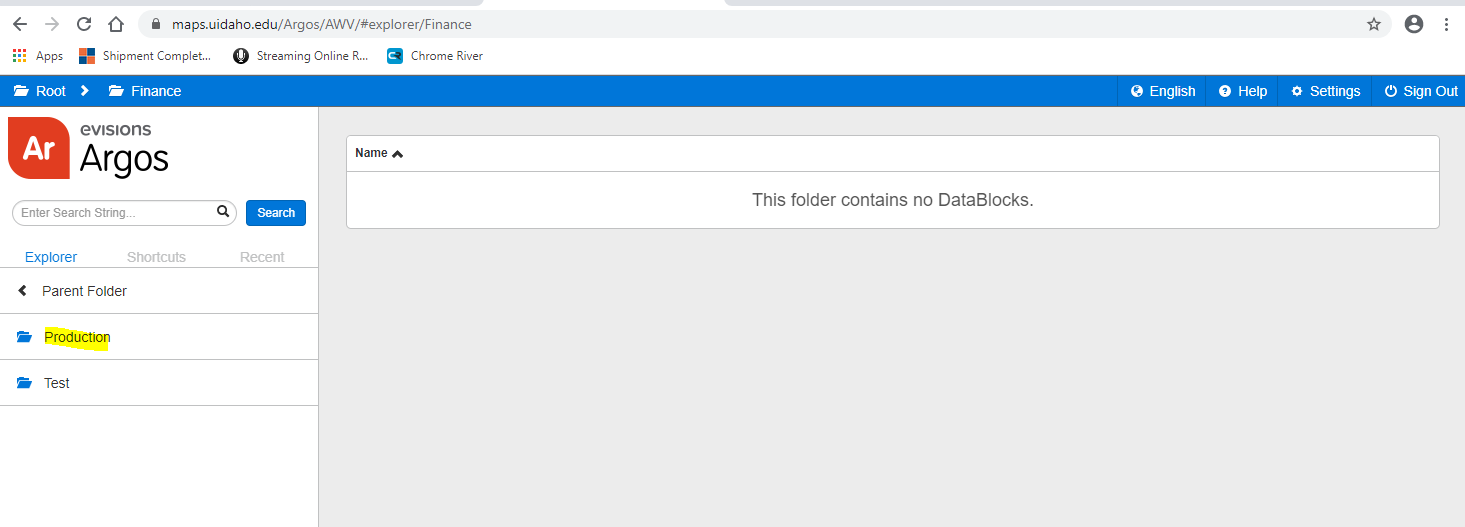 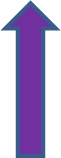 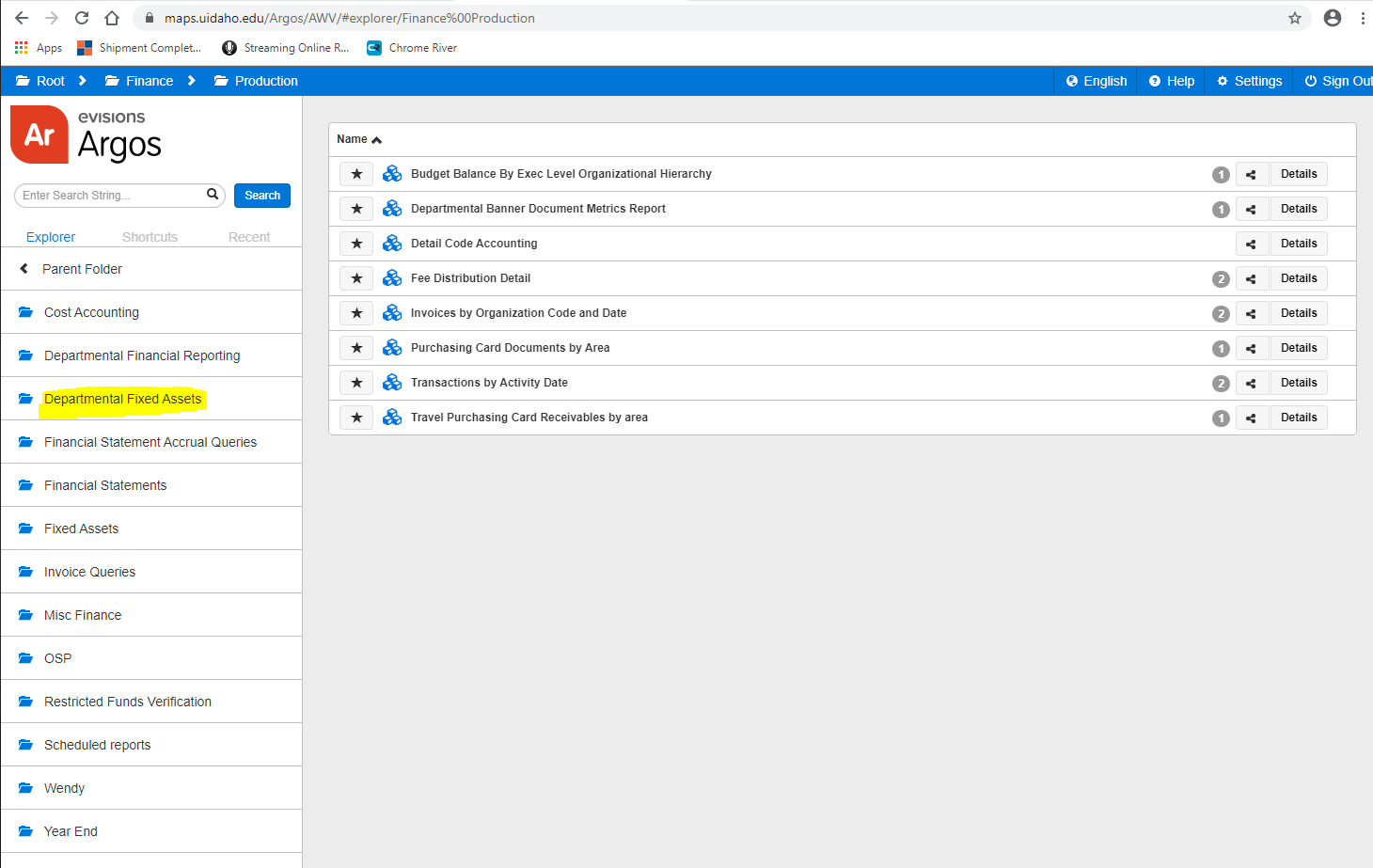 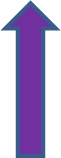 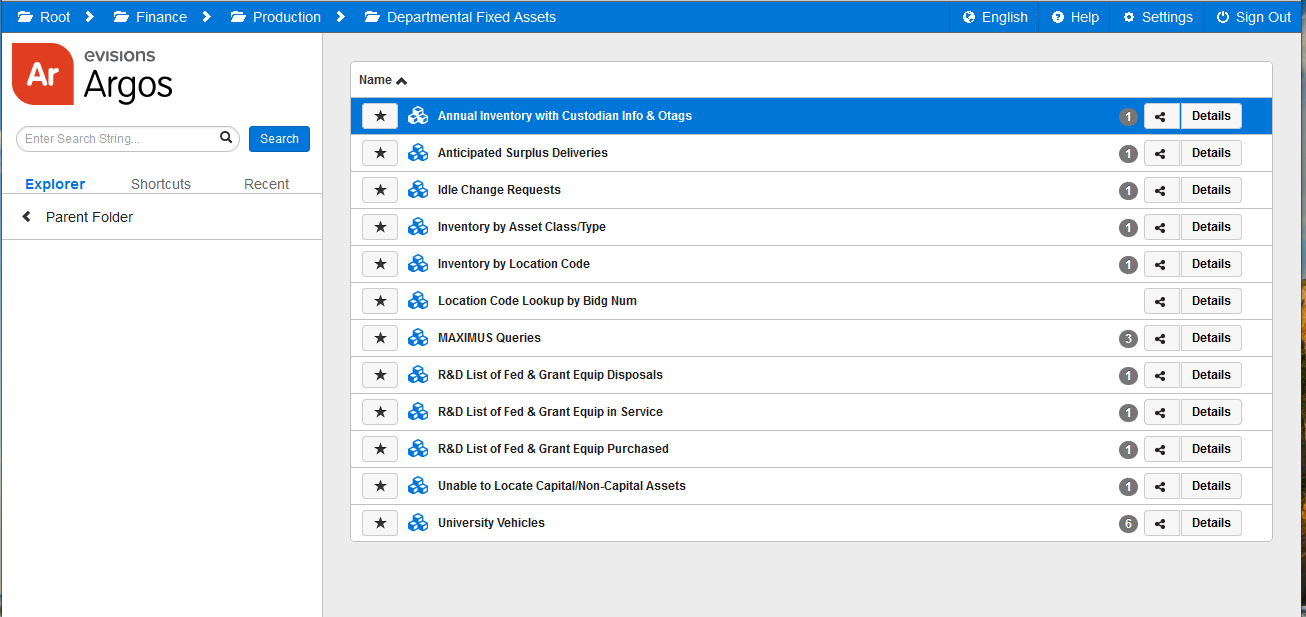 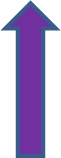 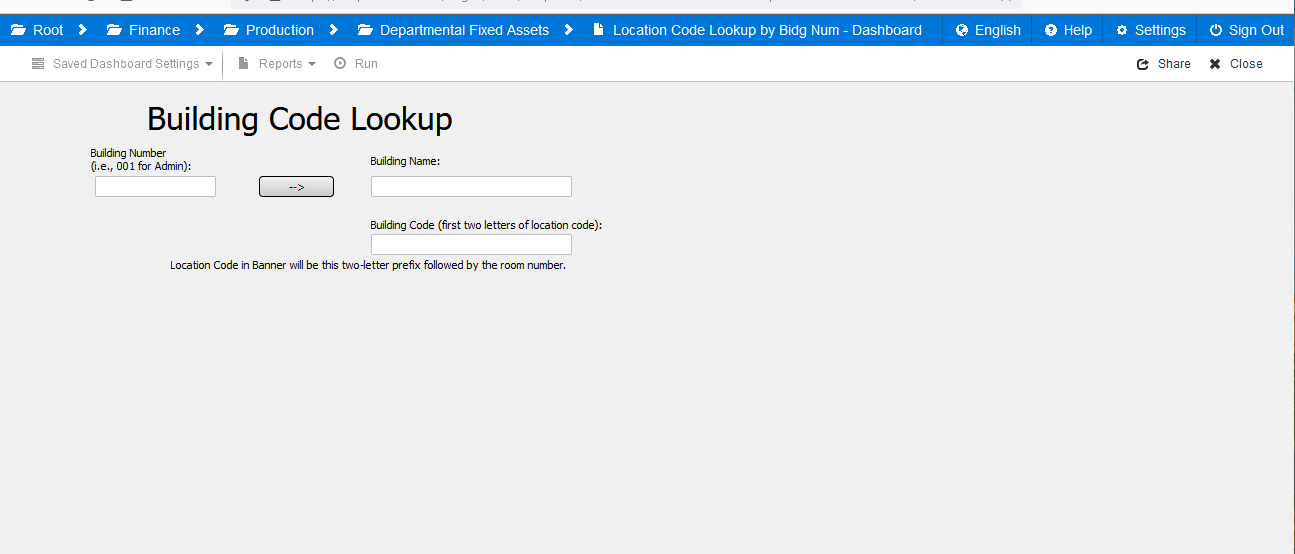 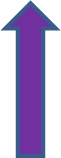 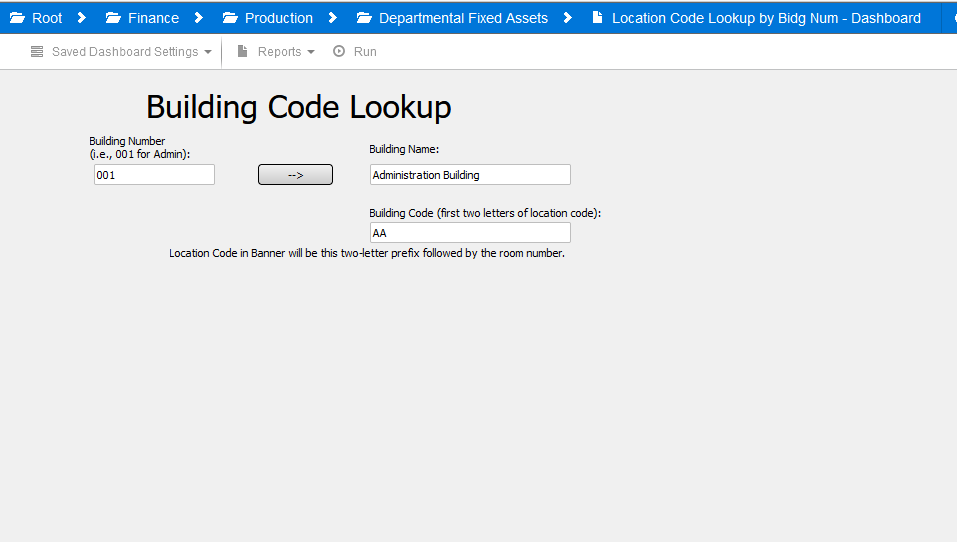 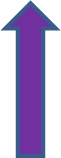 [Speaker Notes: In this case we use the example of Admin Building.   Code “AA” Plus room number.]